Kemik Doku Biyokimyası
Kemiğin Görevleri
Kemiğin Histolojik Yapısı
Kemiğin Biyokimyasal Yapısı
Organik
İnorganik
Kemikte Bulunan Hücreler
Osteoblastlar
Osteositler
Osteoklastlar
Klinik Bilgi
1. Kemiğin Görevleri
Vücudun şekil kazanması ve hayati organların korunması

Kaslarla birlikte, bedensel hareketlerin gerçekleştirilmesi

Kalsiyum ve fosfat gibi iyonların depolanması ve kontrollü olarak salıverilmesi

Kemik iliği vasıtasıyla, kan hücrelerinin üretimi
2. Kemiğin Histolojik Yapısı
Primer (olgunlaşmamış) kemik:
Embriyolojik gelişim sürecinde ve kırık sonrası onarım işlemlerinde görülür.
Yetişkinlerde hemen hemen tamamen yerini sekonder kemiğe bırakır (tendon yapışma yerleri gibi birkaç bölge hariç).
Kollajen lifleri, rastgele ve değişik yönlere doğru yayılır.
Sekonder (olgun/lameller) kemik:
Yetişkinlerde bulunur.
Havers sistemi (osteon) şeklinde organize olmuştur.
Havers Sistemi (Osteon)
İçerisinde kan damarları ve sinirlerin olduğu merkezi bir kanal (Havers kanalı) çevresinde yerleşmiş 4-20 dairesel lamelden oluşur.
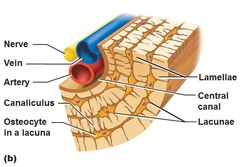 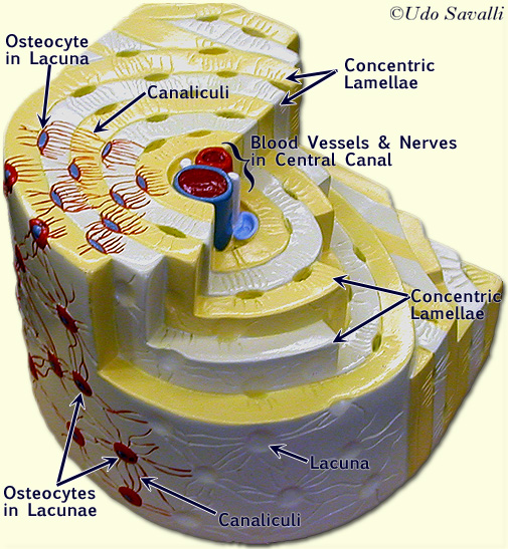 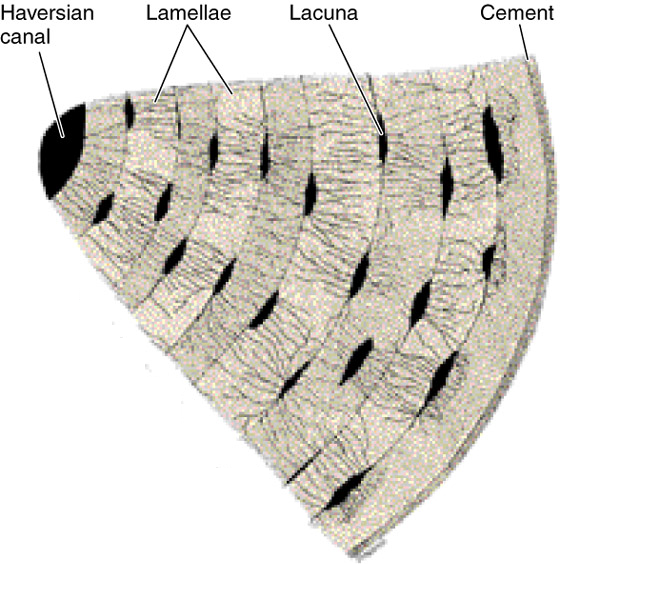 Osteositleri içeren lakünalar, lamellerin arasında (ve seyrek olarak da içinde) bulunur.

Havers kanalları, yatay ya da oblik seyreden Volkmann kanalları aracılığı ile kendi aralarında bağlantı kurar. Volkman kanalları, lamelleri delerek geçer.
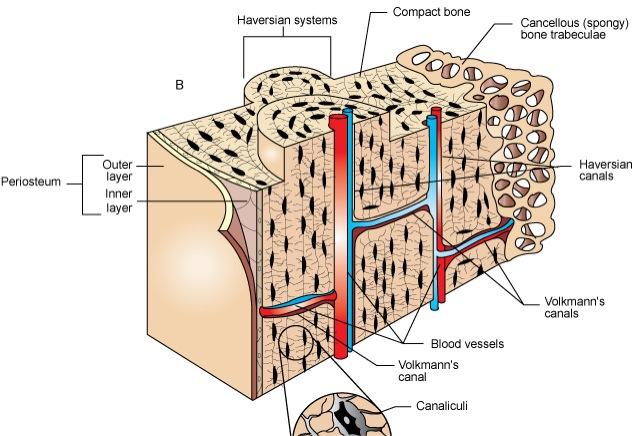 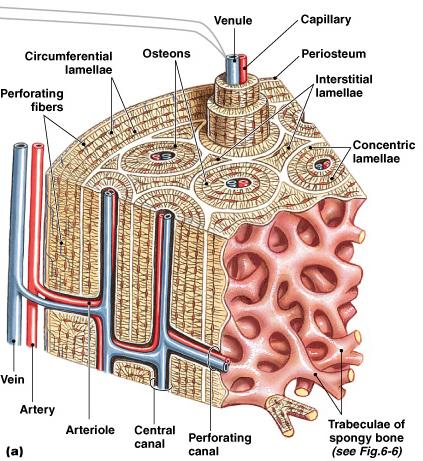 3. Kemiğin Biyokimyasal Yapısı
Kemik, özelleşmiş (mineralize) bir bağ dokusudur. Normalde tip I kollajen içeren diğer dokular bu şekilde kalsifiye olmaz.

Kemik matriksi, hem organik hem de inorganik madde içerir.
Organik Madde
Tip I kollajen, organik materyalin %90-95’ini oluşturur. 

Bunun dışında diğer kollajenler, çeşitli glikoproteinler ve proteoglikanlar da organik maddenin yapısına katılır.
İnorganik Madde
İnorganik materyal, temel olarak hidroksiapatit [Ca10(PO4)6(OH)2] kristalinden oluşur. 

Kemikte, kalsiyum ve fosfat dışında, magnezyum, flor, sodyum, klor, bikarbonat, sitrat ve potasyum da inorganik maddenin oluşumuna katılır.

Kemikler vücutta kalsiyumun %99’unu, fosfatın %85’ini ve magnezyumun %55’ini ihtiva eder.
Kemik; başlıca tip I kollajenden oluşan ağın, kalsiyum tuzlarıyla mineralizasyonu sonucu oluşur (mineralize bağ dokusu).

Kemik; sürekli bir yapım (osteoblastlarca) ve yıkım (osteoklastlarca) süreci içerisinde bulunur.
Yapım + yıkım = remodelling
Çocuklarda yapım, yaşlılarda yıkım ön plandadır
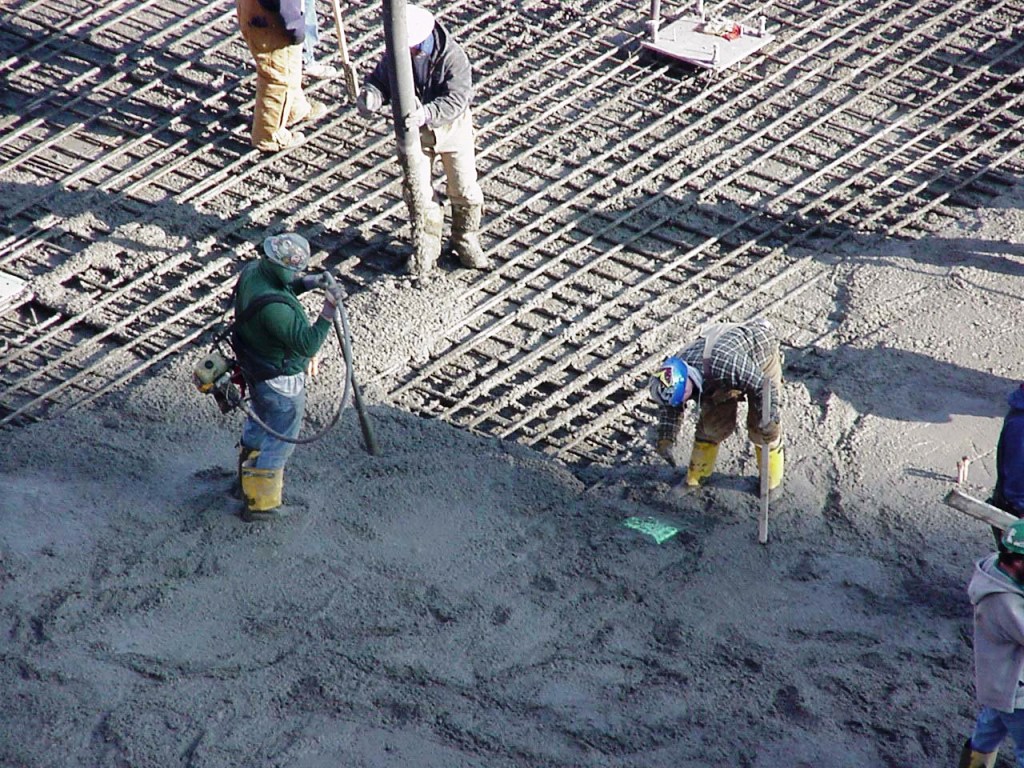 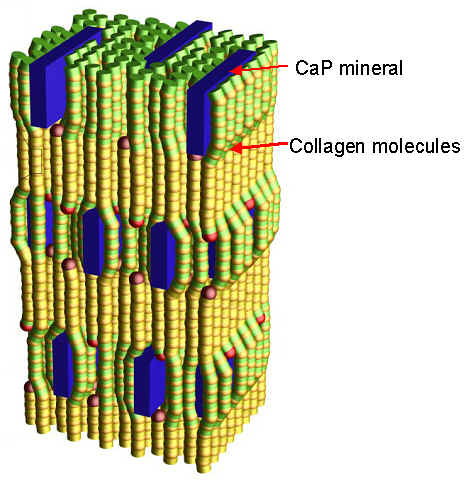 4. Kemikte Bulunan Hücreler
Kemik, 3 hücre tipi içerir:
Osteoblast: Matriksin organik kısımlarını sentezler ve mineralizasyonu kontrol eder.

Osteosit: Diğer iki hücre tipinin aktivitesinin kontrolü.

Osteoklast: Kemik dokusunun rezorbsiyonunu (yıkımını) gerçekleştirir. Çok çekirdekli, dev hücrelerdir.
Osteoblastlar
Pluripotent mezenkimal prekürsörlerden köken alır.

Osteoblastlar kemik matriksinin organik bileşenlerinin (tip I kollajen, proteoglikanlar ve glikoproteinler) sentezinden sorumludur. 
Henüz kalsifiye olmamış, yeni matrikse “osteoid” adı verilir.

Osteoblastlar, aynı zamanda, membranlarından kalsiyum ve fosfatın geçişini kontrol ederek, mineralizasyonu da düzenler.
Osteoblastlar
Alkalen fosfataz enzimi, hücre membranında bulunan bir enzimdir ve organik fosfatlardan fosfat iyonu açığa çıkarır. Böylece mineralizasyona katkıda bulunur.

Kalsiyum ve fosfat içeren küçük matriks vezikülleri, osteoblast membranından tomurcuklanarak oluşturulur.
Osteoblastlar, osteoklastik aktiviteyi etkileyen iki önemli protein üretir.

RANK (Receptor Activator of Nuclear Factor κB) ligandı
RANKL, osteoklast projenitör hücreleri üzerindeki reseptörüne (RANK) bağlanarak, osteoklast farklılaşmasını ve aktivitesini artırır

Osteoprotegerin (OPG)
OPG, RANKL için bir tuzak reseptör. RANK ligandını bağlayarak, onun osteoklast aktive edici etkisini önler

RANKL ve OPG, normalde denge halindedir.
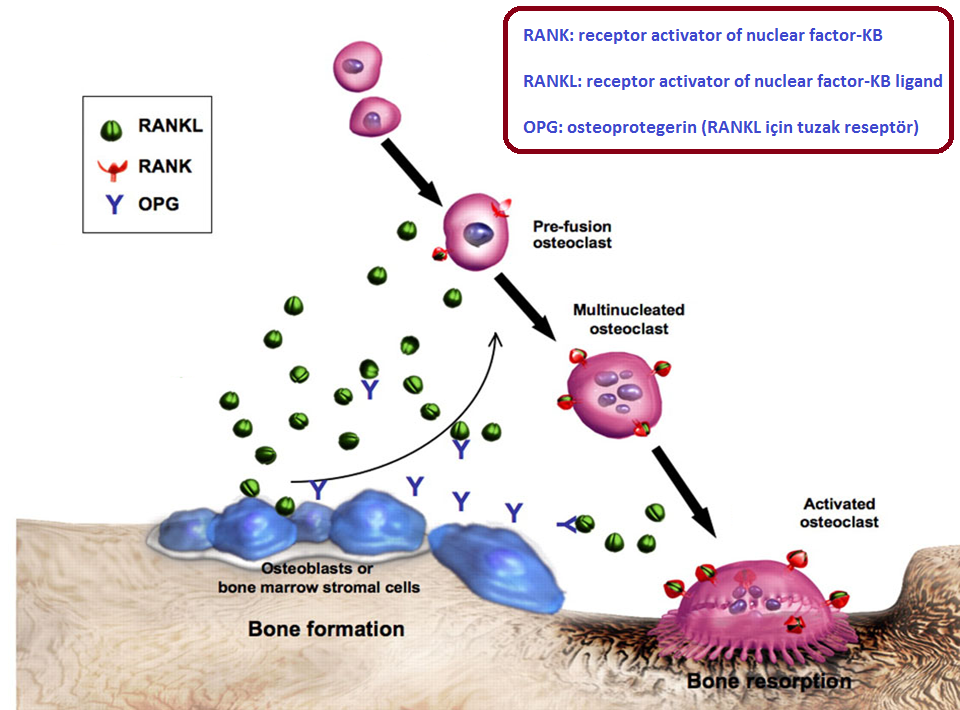 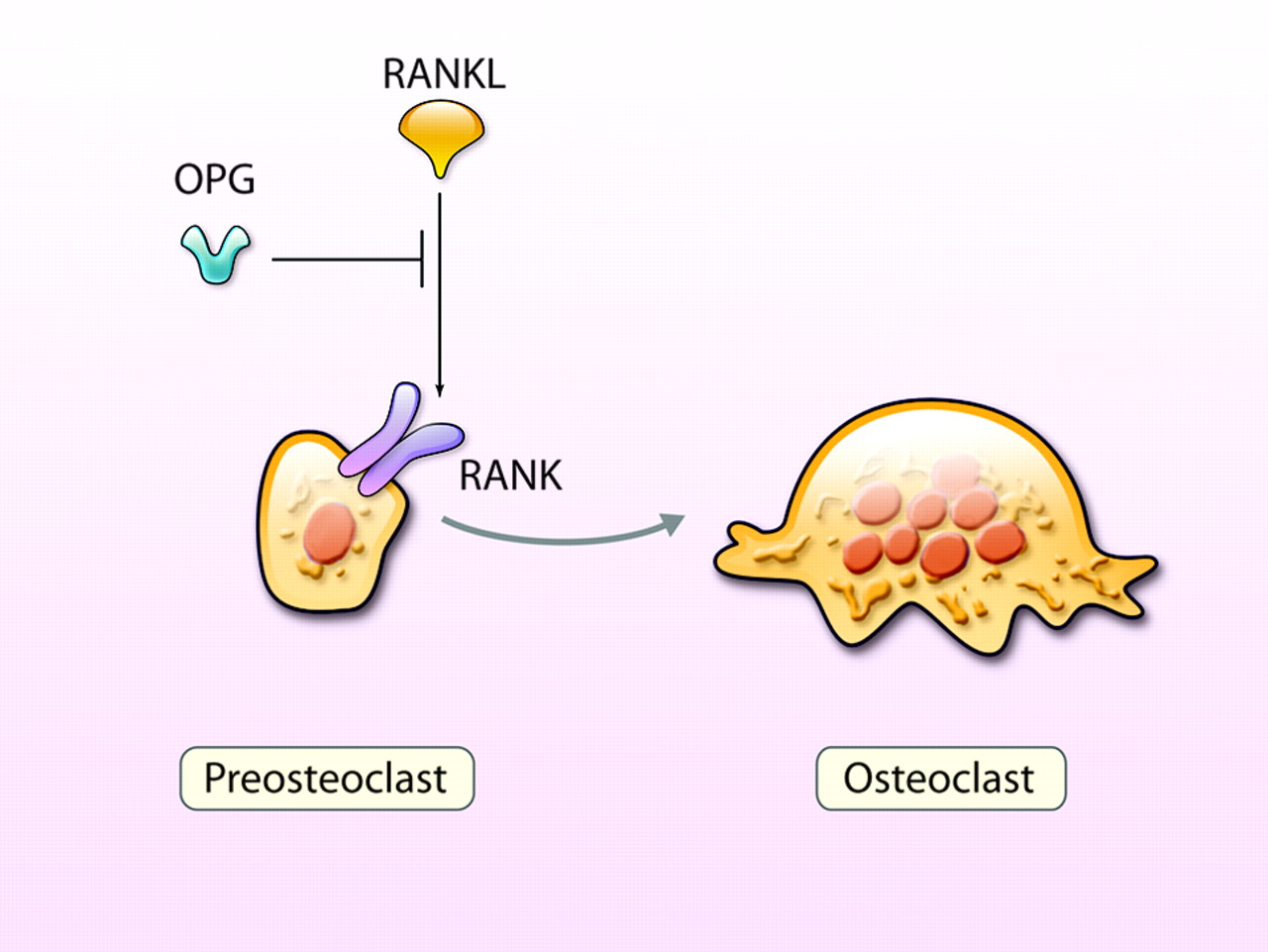 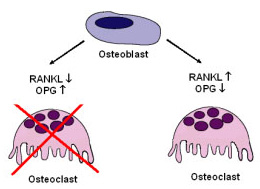 Osteositler
Osteoblastlardan köken alır.
Osteoblastlar salgıladıkları matrikste sıkıştığında osteosit haline gelir. 

Lakünalar içinde bulunur (1 lakünada, 1 osteosit).

Komşu osteositler arasında, sitoplazmik uzantılar aracılığıyla besin alışverişi olur.

Osteositler, osteoblastik ve osteoklastik aktivite arasındaki dengenin sürdürülmesinde görev alır.
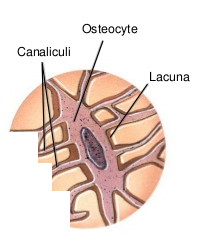 Osteoklastlar
Pluripotent hematopoetik kök hücrelerden köken alır. 

Çok büyük, çok çekirdekli ve hareketli hücrelerdir.

Kemik yıkımından (rezorpsiyon) sorumludur:

Hidrojen iyonları → mineral mobilizasyonu

Lizozomal enzimlerin aktivasyonu → organik matriksin sindirimi
Osteoklastlar, integrin denilen yüzey reseptörleri ile kemik yüzeyine bağlandıktan sonra; integrinler, fokal adezyon kinazları (FAK) aktive ederek osteoklast polarizasyonunu başlatır.

Böylece kemik yüzeyinin karşısında bulunan osteoklast membranı; kemik ile bağlantı yüzeyini önemli derecede artırmak için dalgalı bir hale gelir (fırçamsı kenar= ruffled border).
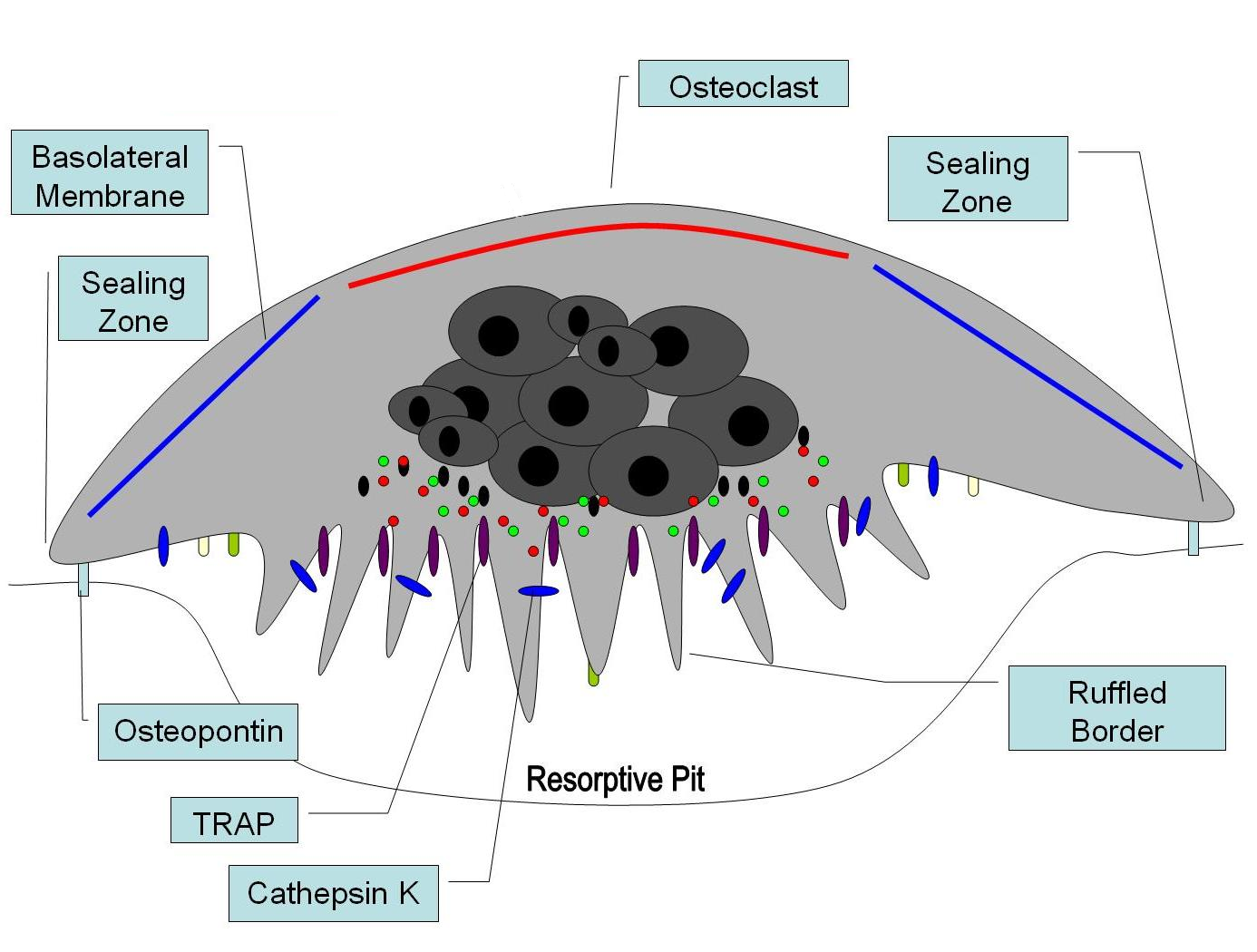 Osteopontin
Pons, Latince köprü anlamına gelir.
Osteoblastlar ve osteositler tarafından salgılanan osteopontin; mineralizasyon inhibitörü olarak işlev görür. Ayrıca osteoklastların kemiğin mineral matriksine tutunmasında da görev alır (RGD sekansı içerir).


TRAP (Tartrate-resistant acid phosphatase)
Osteoklastlar tarafından üretilir.
Osteopontini defosforile eder ve böylece osteopontin osteoklasta bağlanamaz ve daha ileri rezorpsiyon için osteoklast migrasyonu (göçü) mümkün hale gelir.
Osteoklast ve kemik arasına dalgalı yüzeyden proton pompalanarak kemiğin hidroksiapatit mineralinin çözünmesi sağlanır. Bu yolla lokal pH 4’e veya daha düşük değerlere iner. 

Osteoklastlar matriks içindeki kollajeni yıkmak için de katepsin K salgılar.
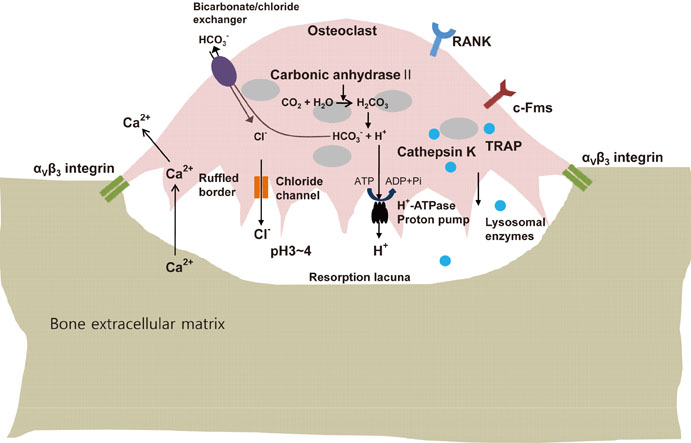 5. Klinik Bilgi
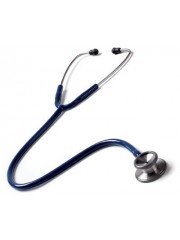 Osteogenezis imperfekta (cam kemik hastalığı); kolay kırılan kemiklerle karakterize bir grup hastalığın genel adıdır. 
Sıklıkla, kollajen genlerinde meydana gelen çeşitli mutasyonlara bağlı olarak, kollajen sentezinin azalması veya yapısının bozulması ile ortaya çıkar.
Skleralar ince ve mavi görülebilir.
Osteogenezis İmperfekta (Cam Kemik Hastalığı)
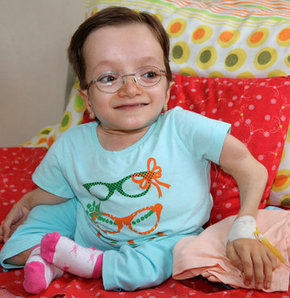 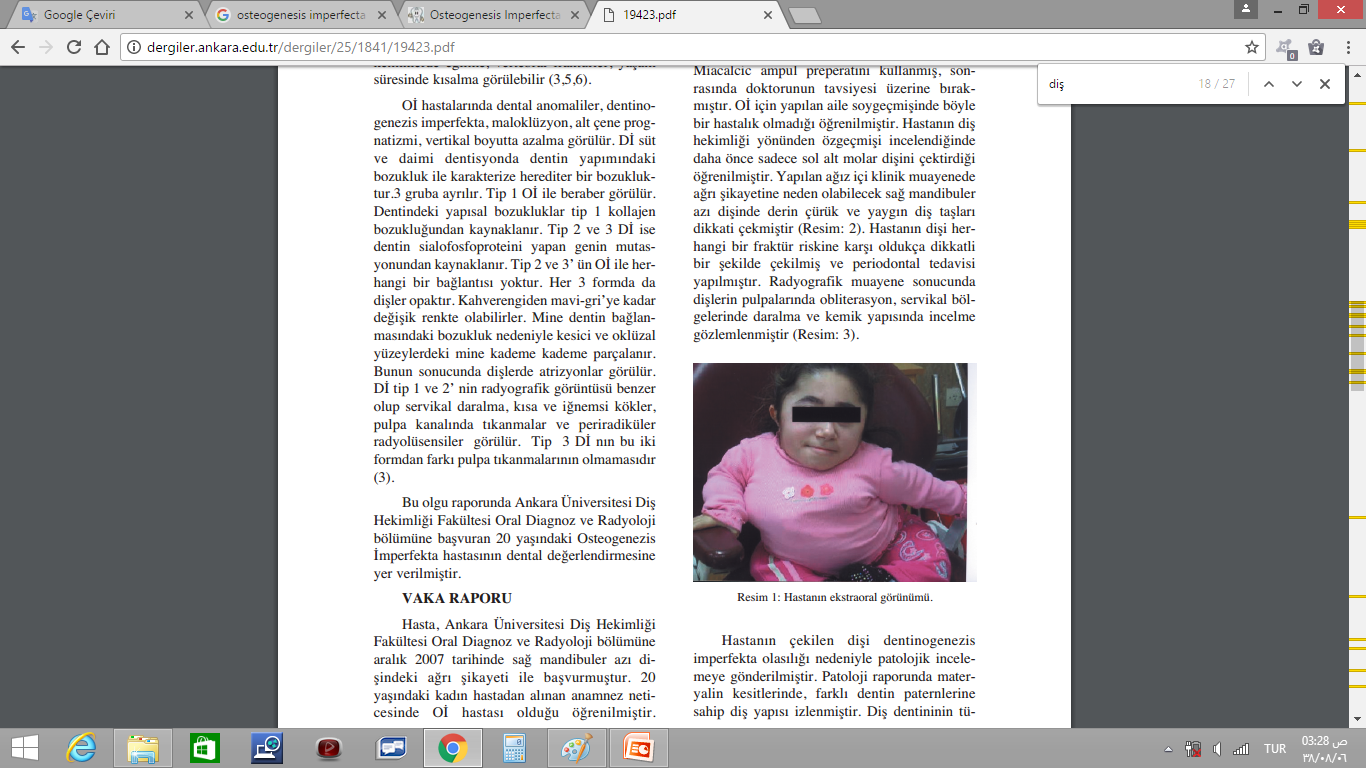 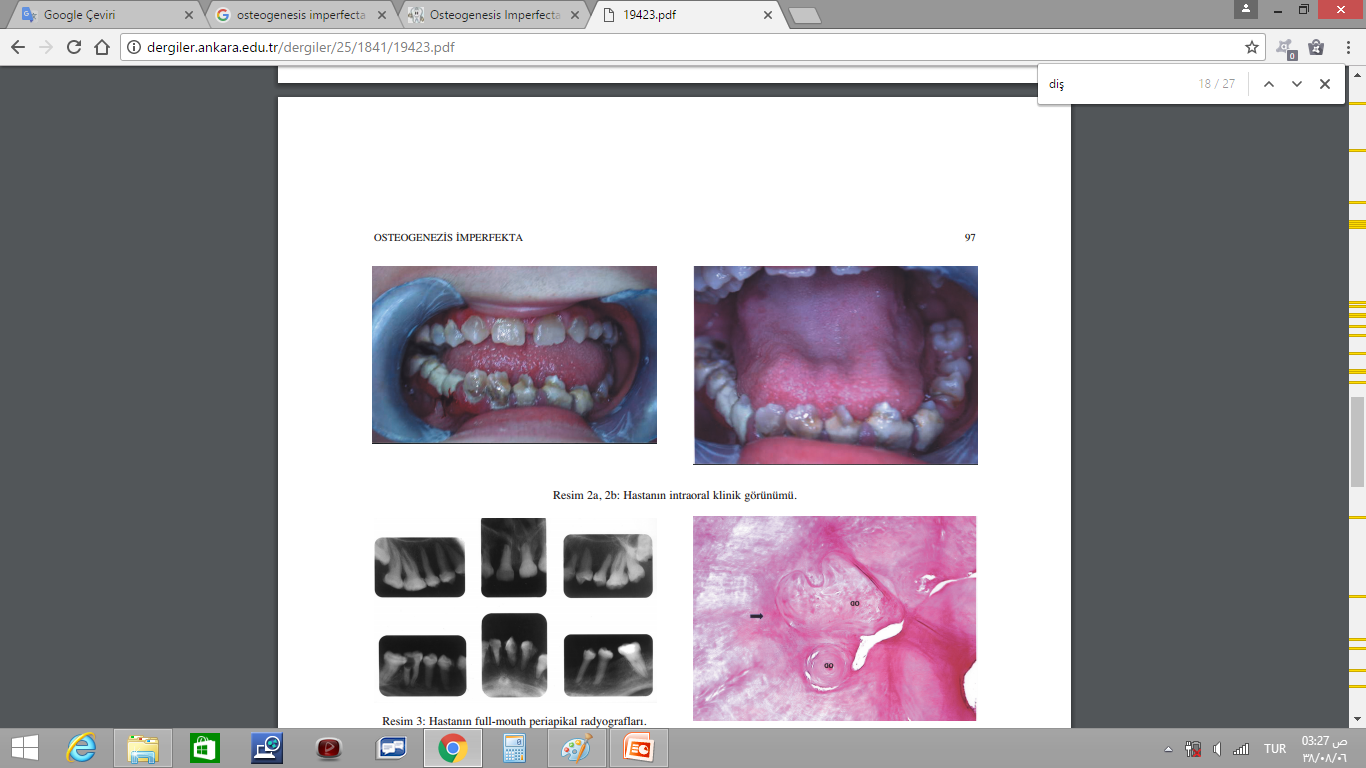 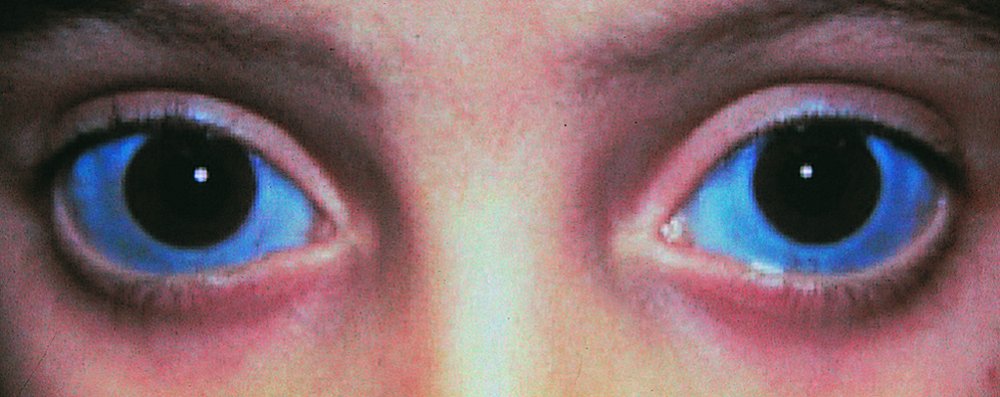 Kemikte yapım-yıkım dengesinin yıkım lehine bozulması (kemik yoğunluğunun azalması)
hafif düzeyde: osteopeni
şiddetli: osteoporoz

Yetersiz mineralizasyon
çocukta: rikets ()
erişkinde: osteomalazi
Osteoporoz (Kemik Erimesi)
Kemik yoğunluğunun azalmasıyla karakterize bir durumdur.

Özellikle menopozdan sonra kadınlarda yaygın olarak meydana gelir (postmenopozal osteoporoz).

Kırık riski artar.
Östrojen, 
Osteoprotegerin (OPG) üretimini artırır
RANK ligandı (RANKL) sentezini azaltır
RANK reseptörüyle ilişkili hücresel yolları baskılar
Osteoklast apoptozunu artırır
Katepsin K aktivitesini baskılar ve böylece kollajenin yıkımını önler

Postmenopozal östrojen azalması, postmenopozal osteoporoza yol açar.

www.youtube.com/watch?v=VwCkyf0lQwo
Osteoporoz (kemik yoğunluğunun azalması) kemik dansitometresi (DEXA, DXA) ile değerlendirilir.
DEXA: Dual-energy X-ray absorptiometry
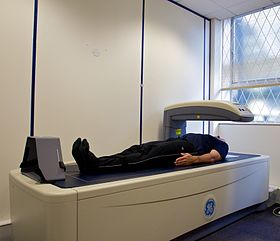 Osteoporozu değerlendirmek için lomber vertebra ve femurun kemik yoğunluğu ölçülür.

T skoru: Genç popülasyona göre

Z skoru: Aynı yaştakilere göre
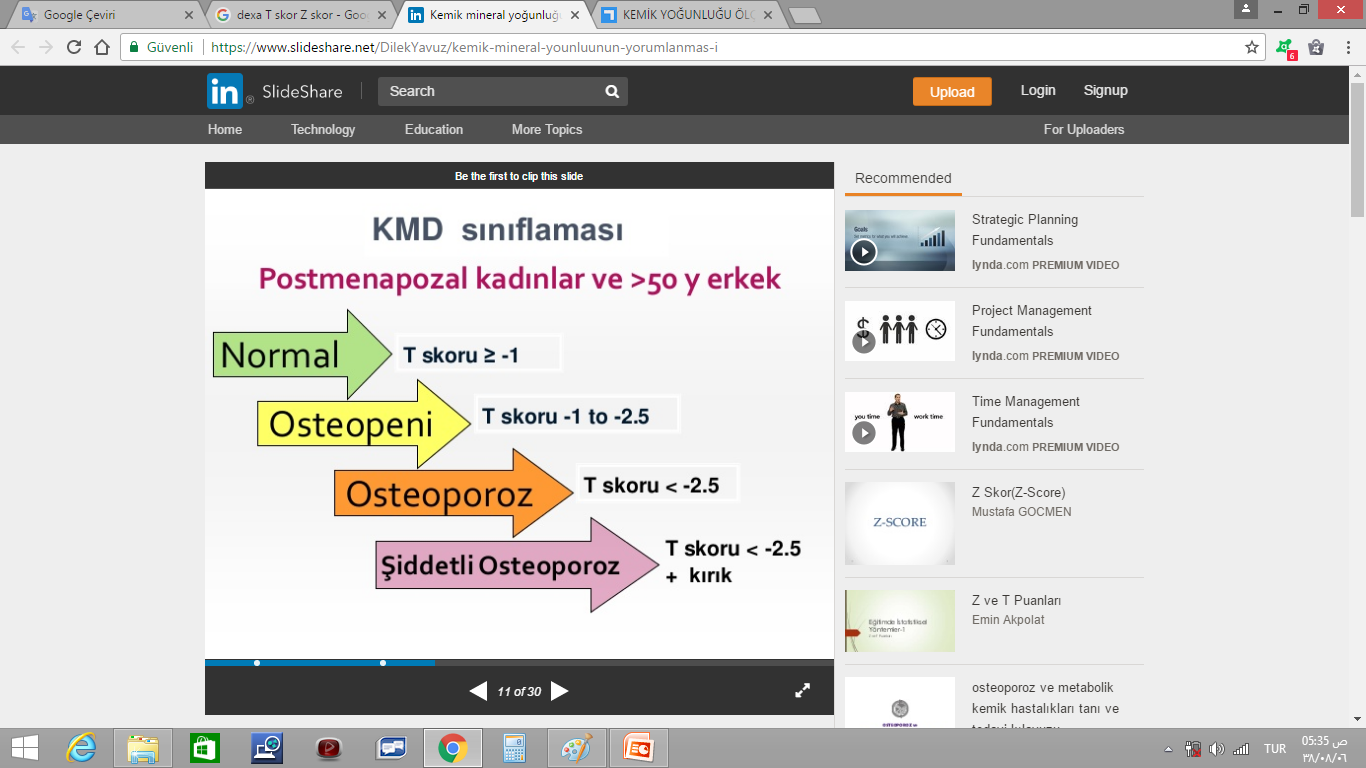 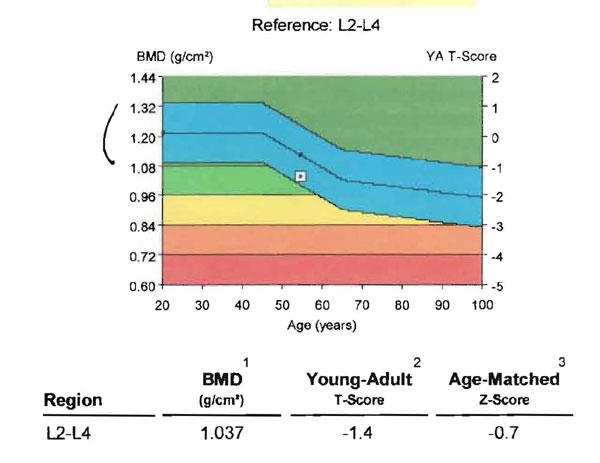 Raşitizm –İngilizce-(Rikets) –Yunanca-
Rikets, çocuklarda, kemiğin mineralizasyonunda meydana gelen probleme bağlı olarak gelişir. En sık sebebi, vitamin D eksikliğidir.

Erişkinde meydana gelen formuna, osteomalazi denir.
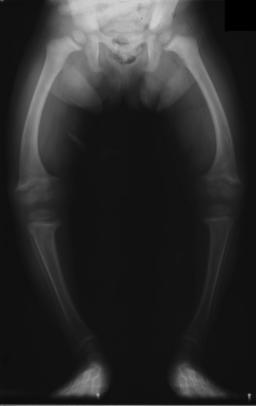